The Design of Water And Wastewater Networks For Qilqis
For Hebron southern Regions Prepared by                                         Under Supervision ofAmer Mutlak Zalloum                           Dr.Anan Jayoussi.
Outline
Objectives
Study Area
Design Methodology
Questionnaire Analysis
Water Network Design And Results
Wastewater Network Design And Results
Objectives
Design a reliable water and wastewater network.
Meet the PWA design standards
Make  sure that the networks performance are acceptable for the required design period.
Study Area
This project provided for Qilqis village, which is locate to the south of Hebron city.
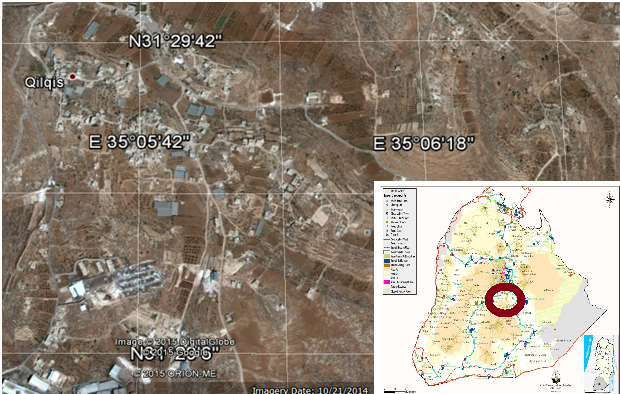 Study Area
Information about Qilqis:
1- Expected population at the end of the design period=7282 person.
2-Total area=7639 dunums.
3-Density= .95 person/dunum.
4-Cunsumption/Capital=120 L/d.
5-Losses in water network=10.8%.
6-Requierd demand=135 L/c.d.
7-MaxDF=1.6 and MinDF=.45 .
8- Wastewater production=80%*Consumption/Capital=96 L/c.d.
9- Infiltration=20%*Consumption/Capital=24.
10-Harmon’s Peaking Factor=3.1.
11- sewer load/capital =96*3.1+24=321.6 L/c.d.
12- sewer load/Dunum= 306.72L/D/D.
Design Methodology
Water And Wastewater Networks
Gathering Data
AutoCAD
Modified Data
GIS
Loads Calculation/Dunum
Drawing
Water And Sewer Cad
Thiessen Polygon
Networks Modifications
Run
Results
Questionnaire Analysis
1- Availability Of water Distribution Network
Questionnaire Analysis
2-Main Water Source
Questionnaire Analysis
3- Relation  between Monthly Consumption/family  and Number Of Family Members
Questionnaire Analysis
4- Relation  between Monthly Consumption/family  and Income (NIS)
Water Distribution Network
WDN layout for Qilqis village.
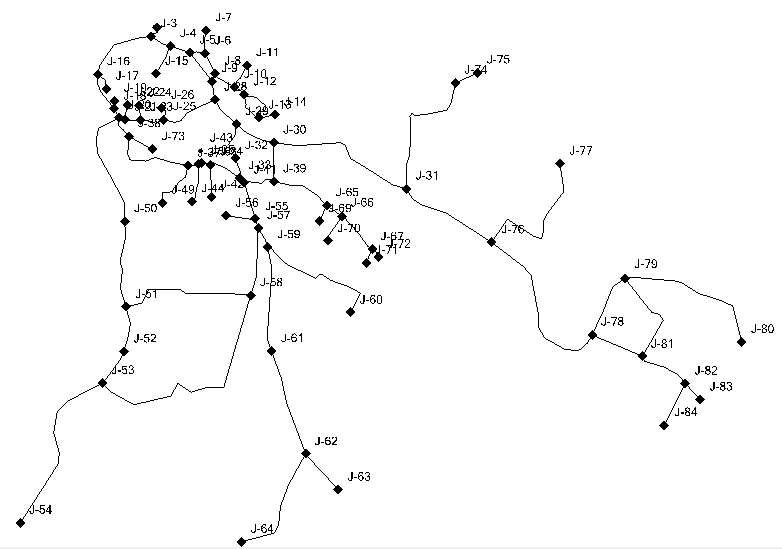 Constraints
Constraints are provided to Guarantee performance of network:
1- velocity (.01-3)m/s.
2-pressure (20-100)mH2O.
Design Results
Analysis  For Junctions at high demand conditions
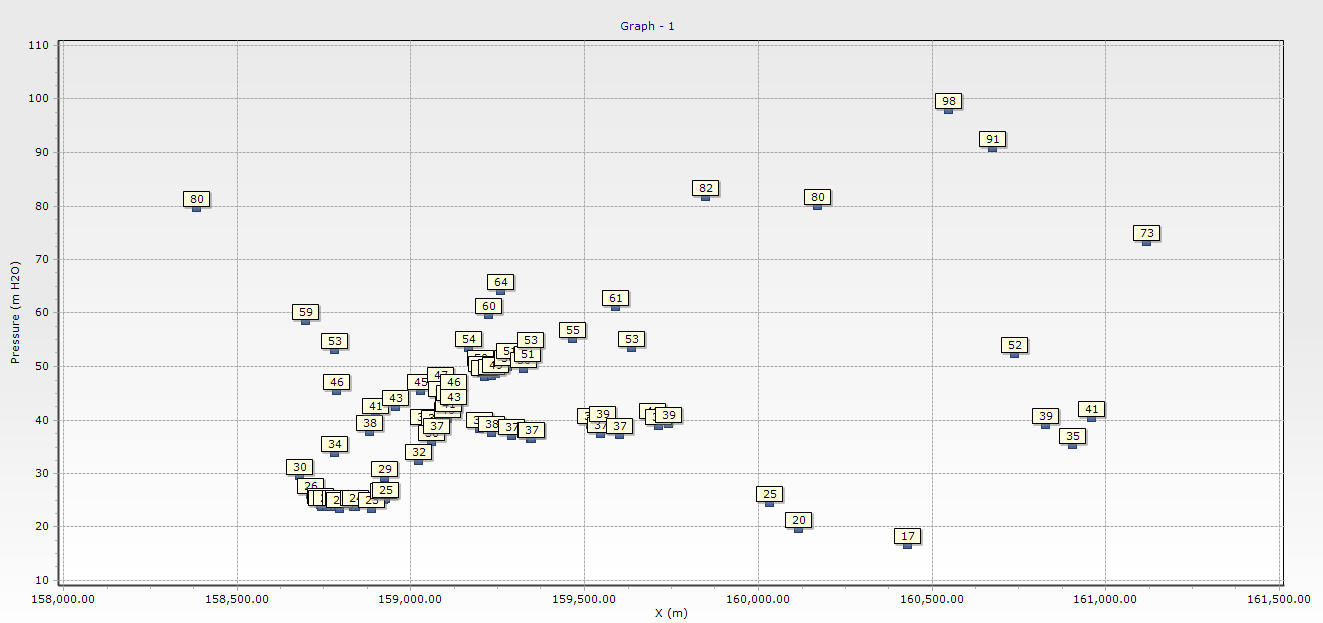 Analysis  For Junctions high demand conditions
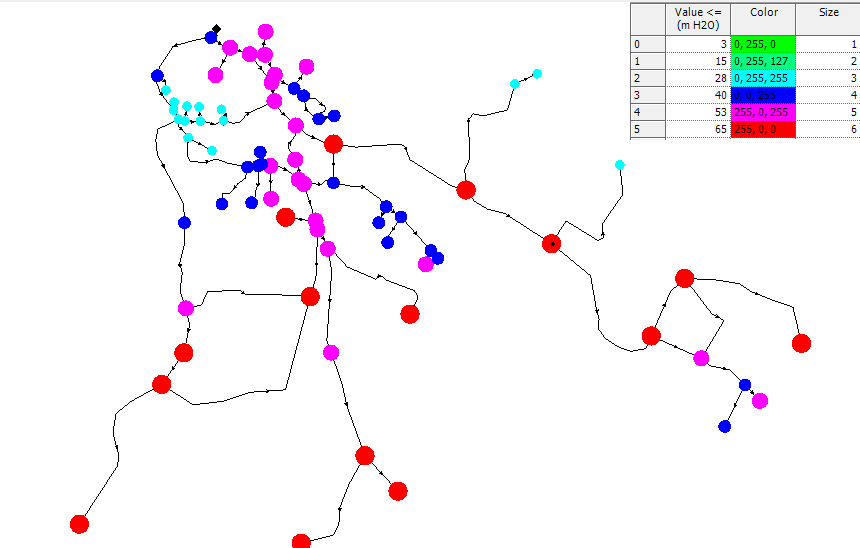 Analysis  For  pipes at high demand conditions
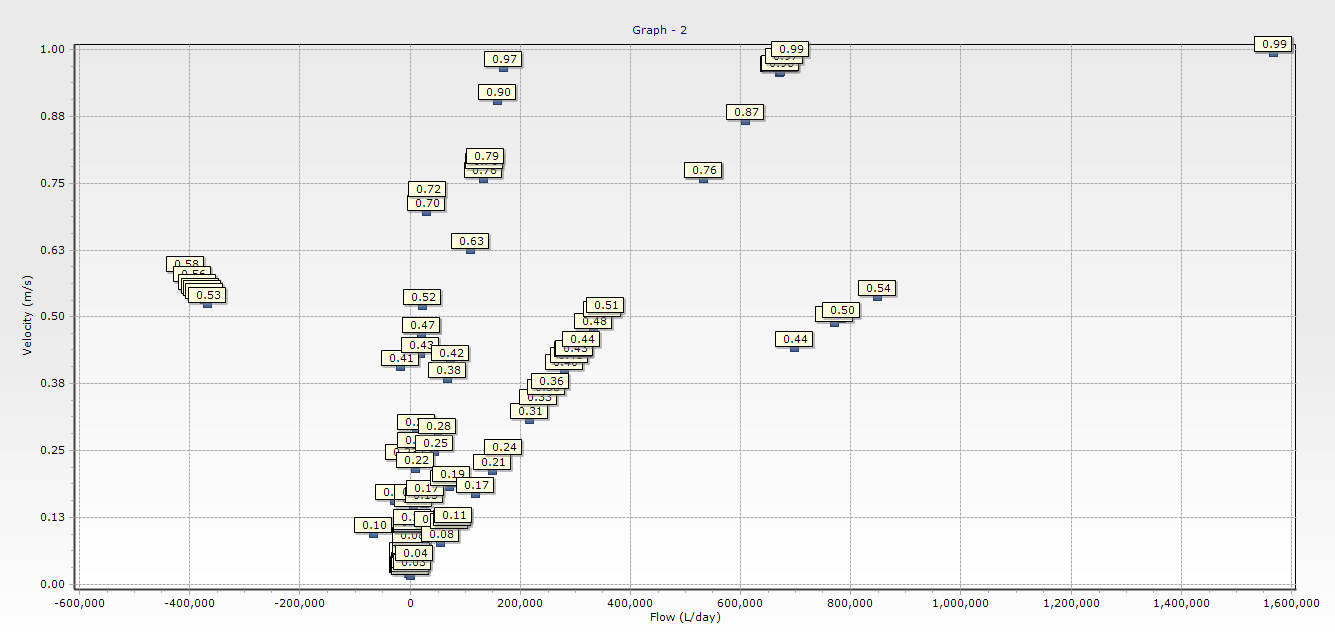 Analysis  For  pipes
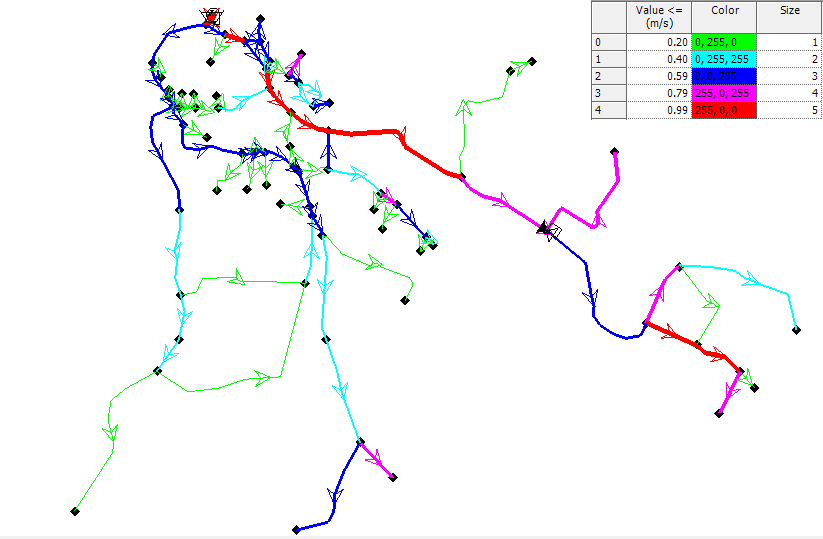 Results
Comments on results:
1-pressure vary from 24 to102 mH2O at low demand conditions  and 17 to 98 at high demand conditions.
2- Velocity within pipes vary from .01 to .28 m/s low demand conditions and .02 to .99 m/s high demand conditions
Diameters
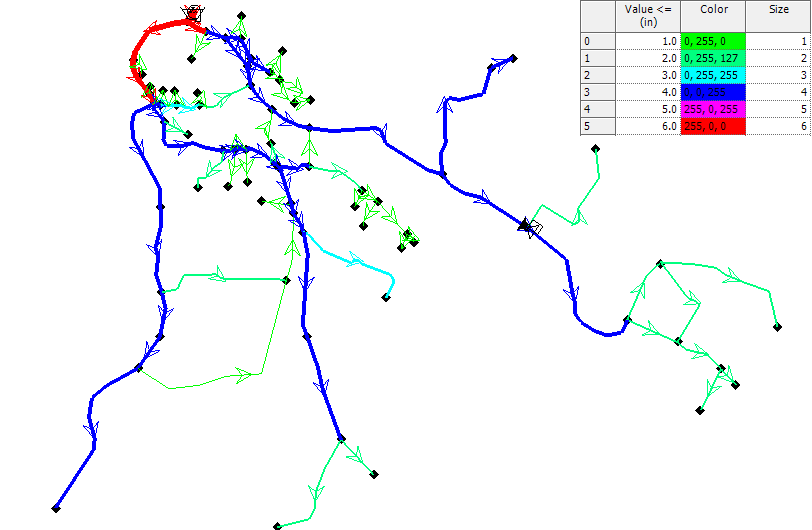 .
WDN Expected Cost
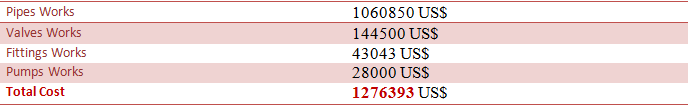 Wastewater Collection Network
WCN layout for Qilqis village
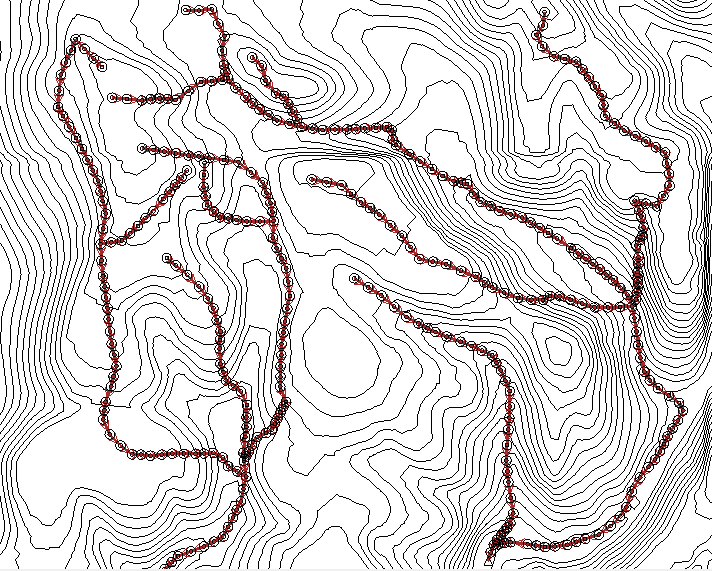 Constraints
Slope  from .5%-15%.
Velocity from .1-3 m/s.
Cover  from 1-5 m.
Design Results
Slope
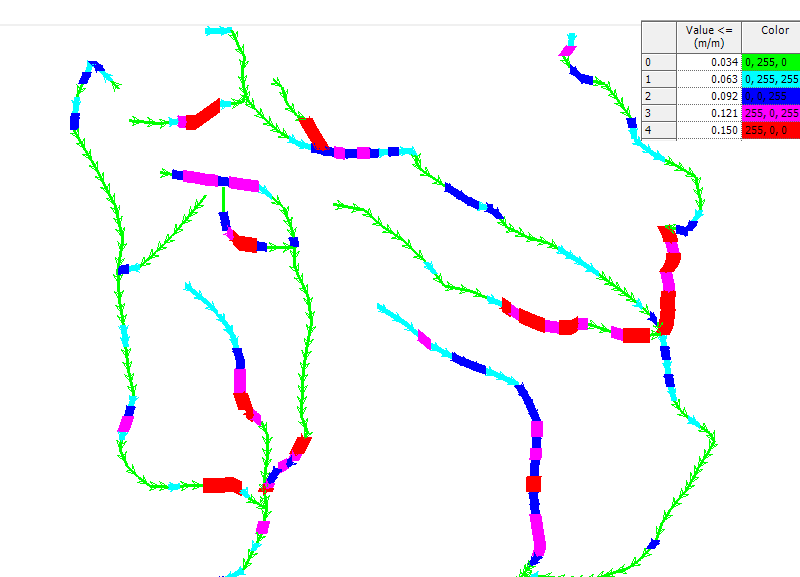 Design Results
Velocity
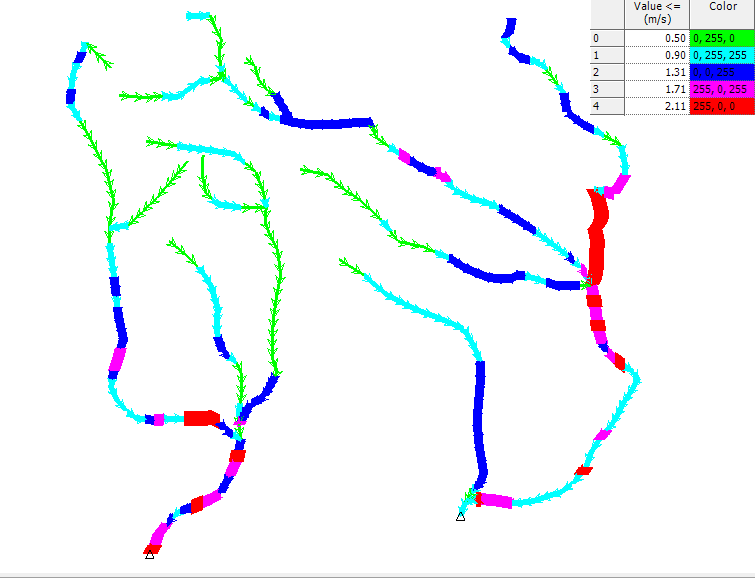 Design Results
Cover
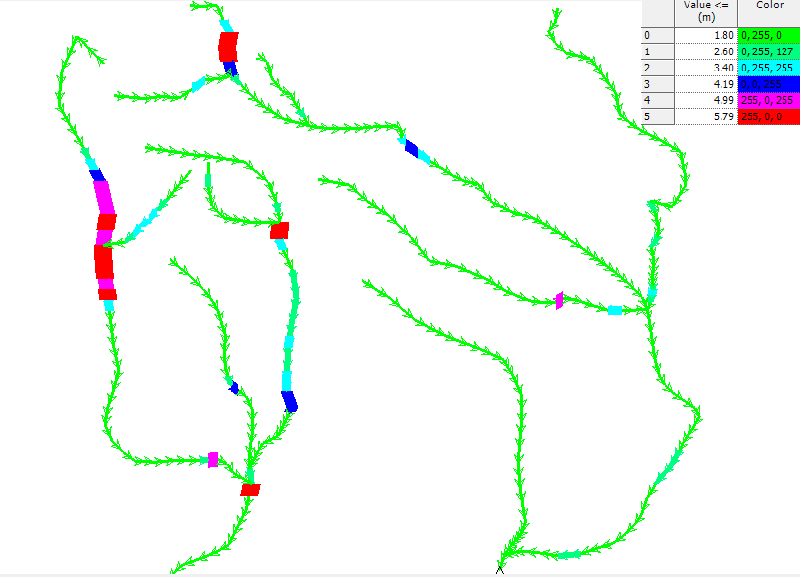 Profile
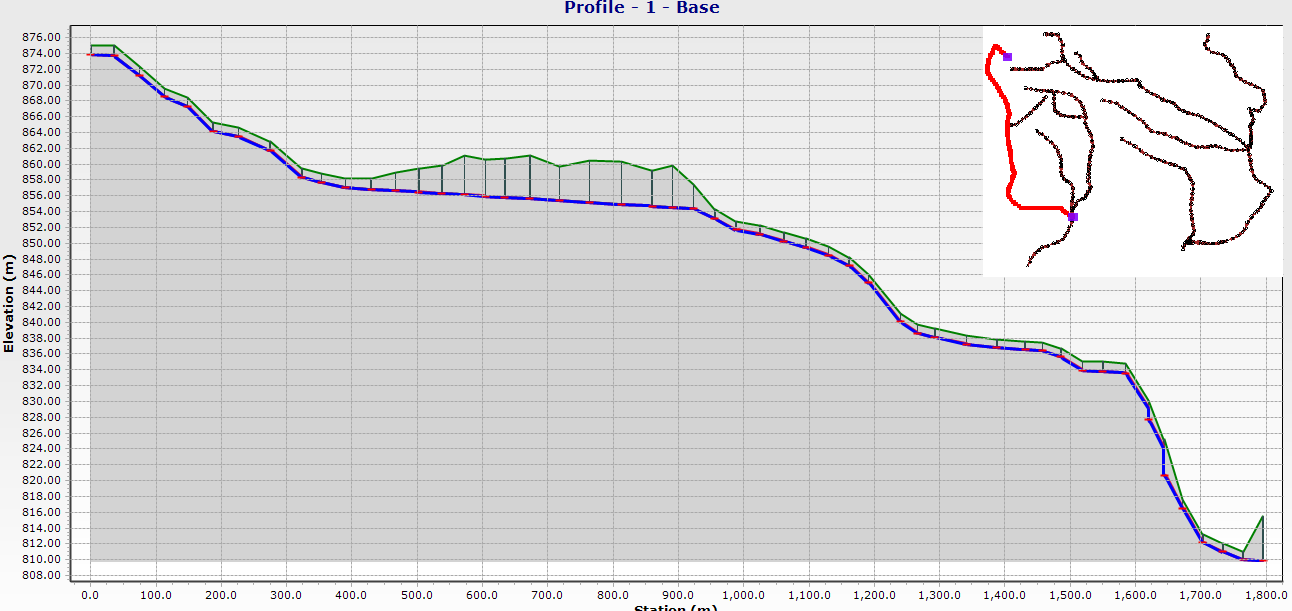 Diameters
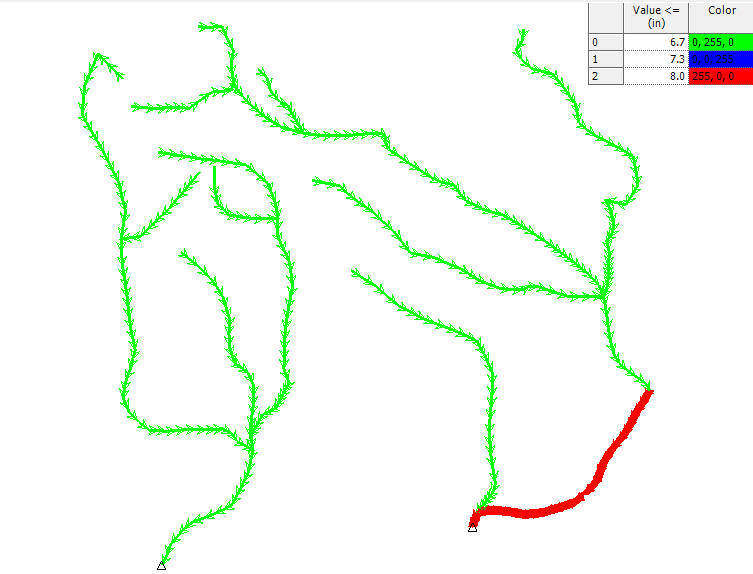 Results
Slope vary from .5%-15% 
Cover  vary from 1to 5.79 m 
Velocity vary from  .1-2.11 m/s 
Diameters  6 and 8 inch
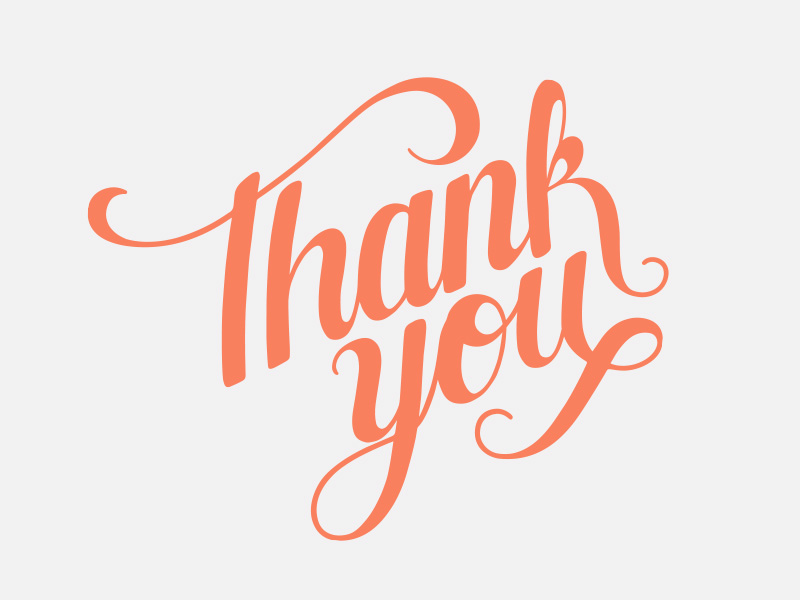